Projected ACA-Compliant Membership On and Off of the Health Insurance Exchanges, 2014 to 2016
Percent
(15.30 million people)
(15.02 million people)
(15.43 million people)
Source: Authors’ analysis of Uniform Rate Review data from the Centers for Medicare and Medicaid Services.
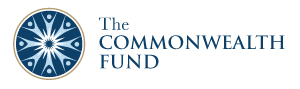